Retrieval strategies: testing new spectroscopy, WACCMv7 and regularizations
emmanuel.mahieu@uliege.be
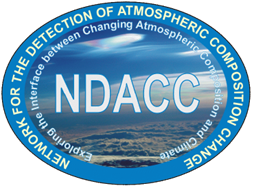 IRWG meeting // Spa // 16-Jun-2023
Reminder: previous steps
Mandatory target gases (12): CH4, C2H6, HCN, HCHO, OCS, N2O, NO2, HNO3, ClONO2, HCl, HF, O3
Current approaches primarily involve HITRAN2008 and WACCMv6
At the Wanaka IRWG meeting (2019…), we reviewed first evaluations of new line parameters for all gases, but involving HITRAN2016, ATM18 and SFIT4 v0.9.7.3  => not fully conclusive

Since then, we had no in-person meetings, lacked a bit of momentum… but HITRAN2020, ATM2020, WACCMv7 (over 1980-2040) and SFIT4 v1.0 (consistent with new isotopologues added in HIT20) were made available
New GEOMS template now consolidated, +versioning, DOIs and licensing defined and ready for use
Also, NDACC-DHF very flexible and ready to cope with a progressive update of our products
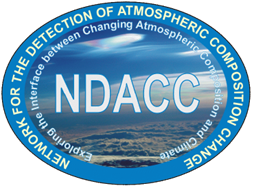 Intermediary tests
As to other species, the findings were:
ClONO2 (Dan): ATM20 or HIT20 improve the fitting residuals (combined with Geoff’s PLLS), WACCMv7 is preferred, especially for AHTS; confirmed for JFJ
C2H6 (evaluated for 10 sites): new HIT20 LBL parameters correspond to a step back; WACCMv7 to an improvement (but still requiring a scaling to get closer to atmospheric levels), combining HIT20 with C2H6 PLLs is favored by all teams, Tikhonov regularization found relevant and easy to implement
HCl (@10 sites): using HIT20 and WACCMv7 correspond to a status quo or a slight improvement of RMS and DOFS, some results were obtained with Voight lineshape, leading to systematic fitting residuals => need to make sure everyone will properly use Galatry (see Mathias’s talk on SFIT4 updates)
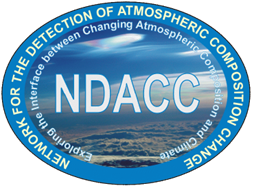 Latest tests
Latest updates obtained in preparation to the IRWG2023 meeting (with SFIT-4 v1.0.18), for a limited number of sites:

CO, HCl, HF, ClONO2 and HNO3 for Jungfraujoch

CO, CH4, C2H6, N2O and OCS for NCAR sites
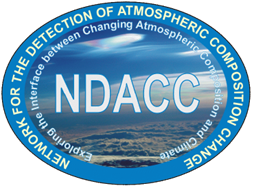